Accompagnement d’adultes en situation de handicap psychique vers le rétablissement
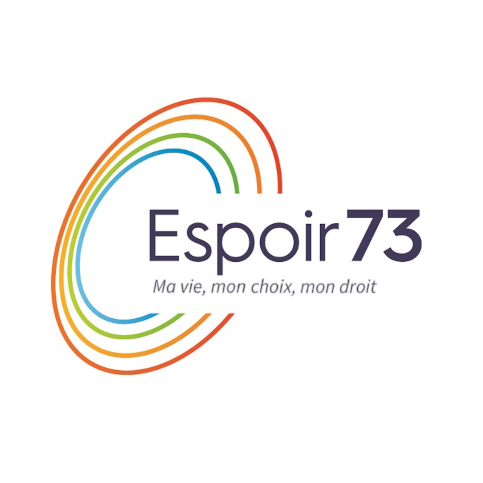 1
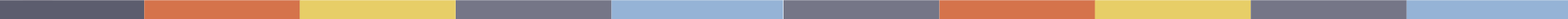 4 territoires d’intervention en Savoie
Albertville



Chambéry



Aix-Les-Bains



Chartreuse
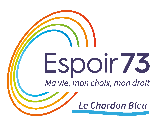 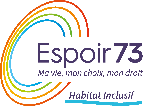 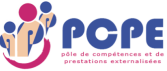 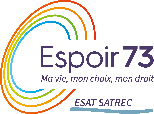 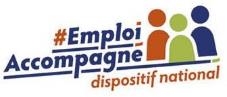 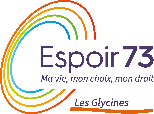 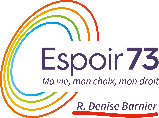 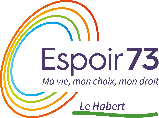 2
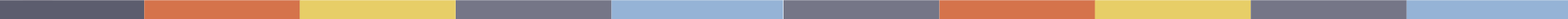 ACCOMPAGNER LES PARCOURS
de vie	   
d’insertion professionnelle 			           	     
pour des situations complexes

		8 Coordinatrices de Parcours

Plus de 350 projets de vie ou d’insertion professionnelle formalisés chaque année
3
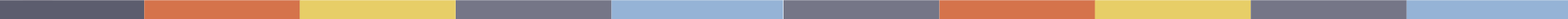 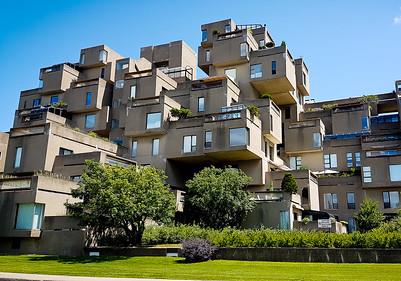 UN TOIT D’ABORD
80 chambres en structure collective	 
(Albertville et Aix-Les-Bains)

20 places de colocations accompagnées 
(Chartreuse)

23 appartements en « intermédiation locative »
- Résidence sociale à Aix-Les Bains
- Habitat inclusif à Albertville et Moutiers
- Foyer d’hébergement diffus en Chartreuse
4
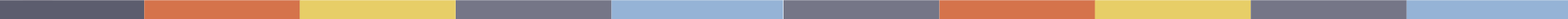 PRESTATIONS DE SOINS
Coordination avec les acteurs du soin 


Actions de prévention


Prestations directes (Albertville et Aix-Les-Bains)
5
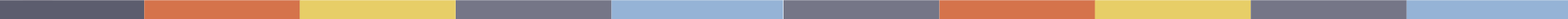 PRESTATIONS D’AUTONOMIE
Accompagnement pour les gestes de la vie quotidienne
90 personnes sur Albertville, Aix-Les-Bains, Chartreuse

Accompagnement pour gérer son logement dans la cité
50 personnes sur Albertville, Moutiers, Aix-Les-Bains, Chartreuse
9/10/2021
TITRE DE LA PRÉSENTATION
6
prestations de participation sociale
prestations de participation sociale
150 personnes accompagnées pour 
Se déplacer
S’insérer dans la vie sociale de proximité
Accéder aux loisirs, au sport…
La citoyenneté…

       Albertville, Aix-Les-Bains, Chartreuse
08/03/2023
7
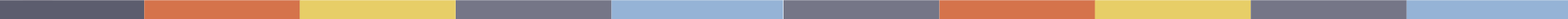 Cette photo par Auteur inconnu est soumise à la licence CC BY-NC-ND
Participation citoyenne
Parrainage des GEM 
Horizon73
Rebond  
Renaissance

Formation PSSM	
6 formateurs agréés PSSM France en 2023
100 personnes formées en 2022
8
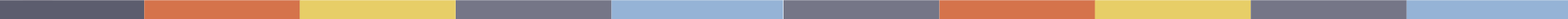 prestations d’insertion professionnelle
Evaluation des capacités de travail 
30 personnes par an SAIP, La Ravoire

ESAT agricole et de restauration 
40 personnes en Chartreuse

ESAT de transition franchisé Messidor
80 personnes à La Ravoire

Plateforme Emploi Accompagné 
80 personnes sur le département
9
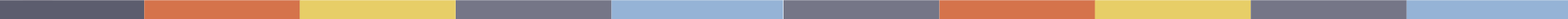